Муниципальное бюджетное общеобразовательное учреждение 
«Андринская средняя общеобразовательная школа»
(дошкольное отделение) 
Андра, Октябрьский район, ХМАО-Югра
ТЕМАТИЧЕСКИЙ ПРОЕКТ
«Профессии»
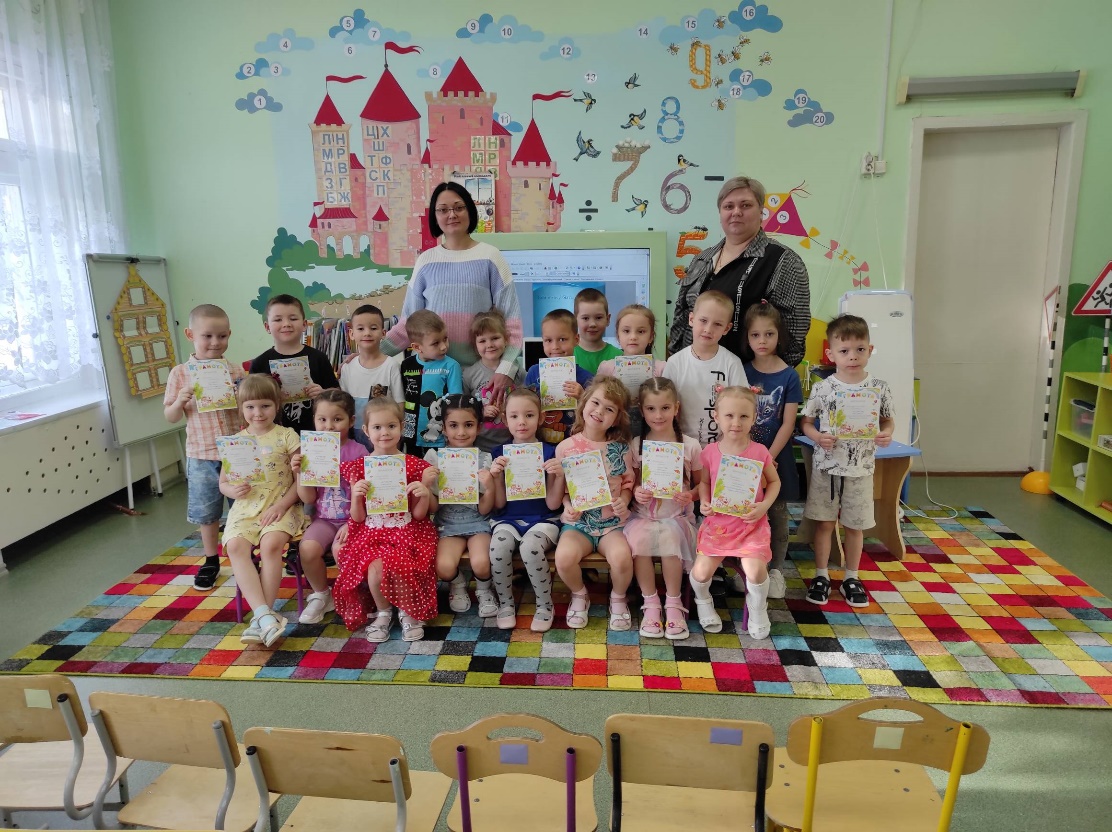 Составители: Гарболинская С.С. И воспитанники старшей группы «Маленькая страна»
Работа по теме: «Валеология» «Как мы дышим»
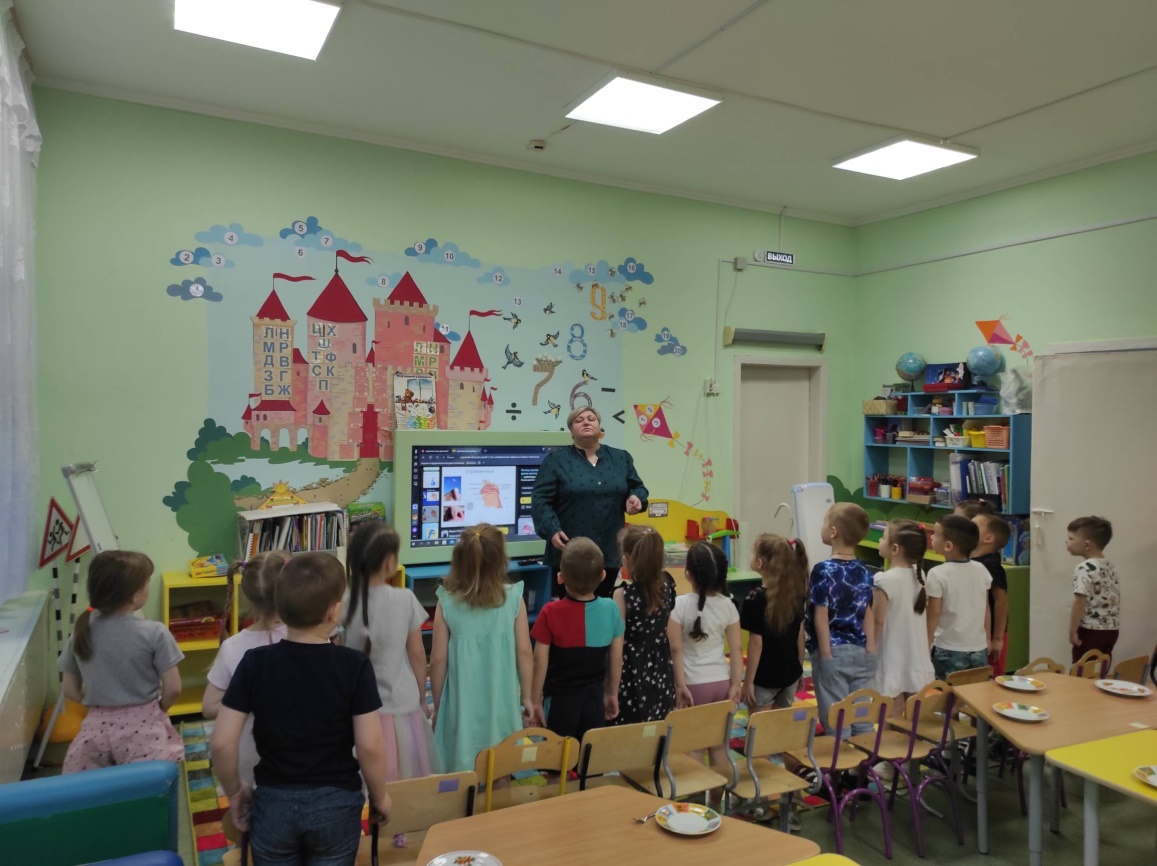 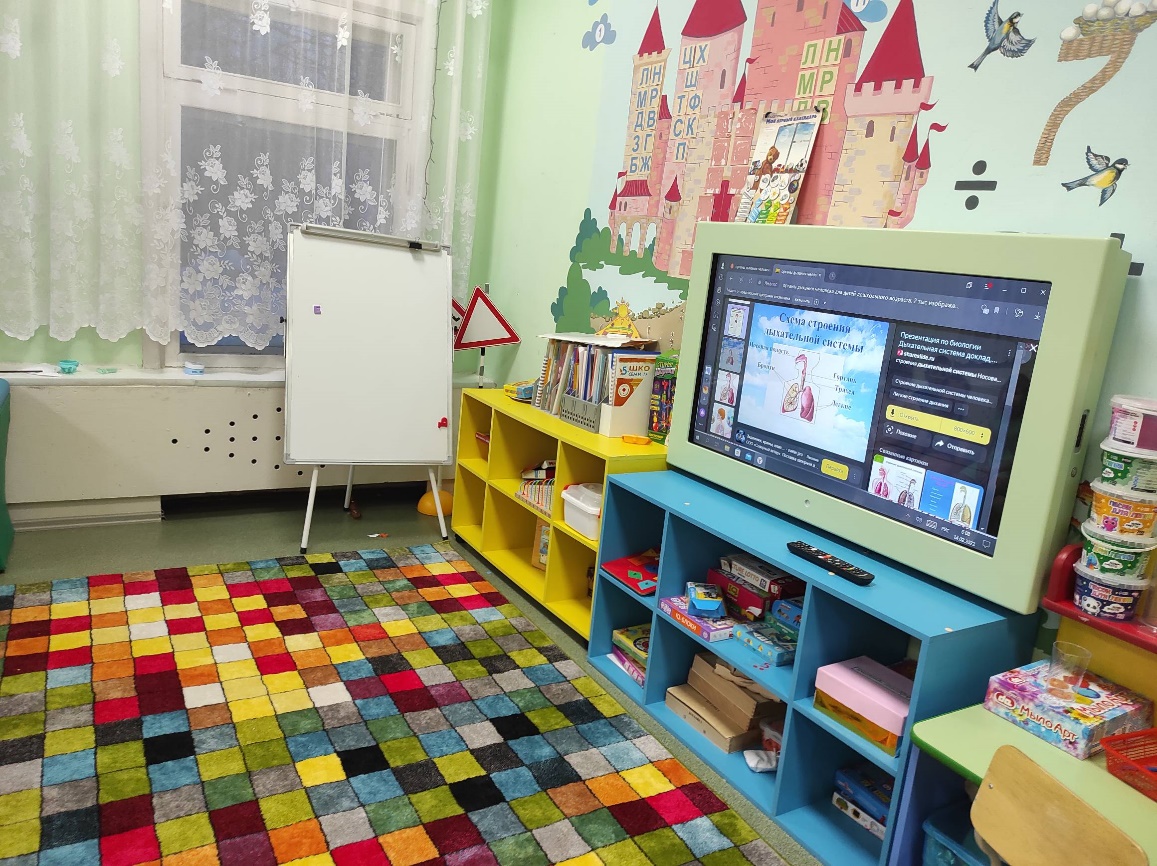 Работа в центре познания (развитие речи и основы грамотности)
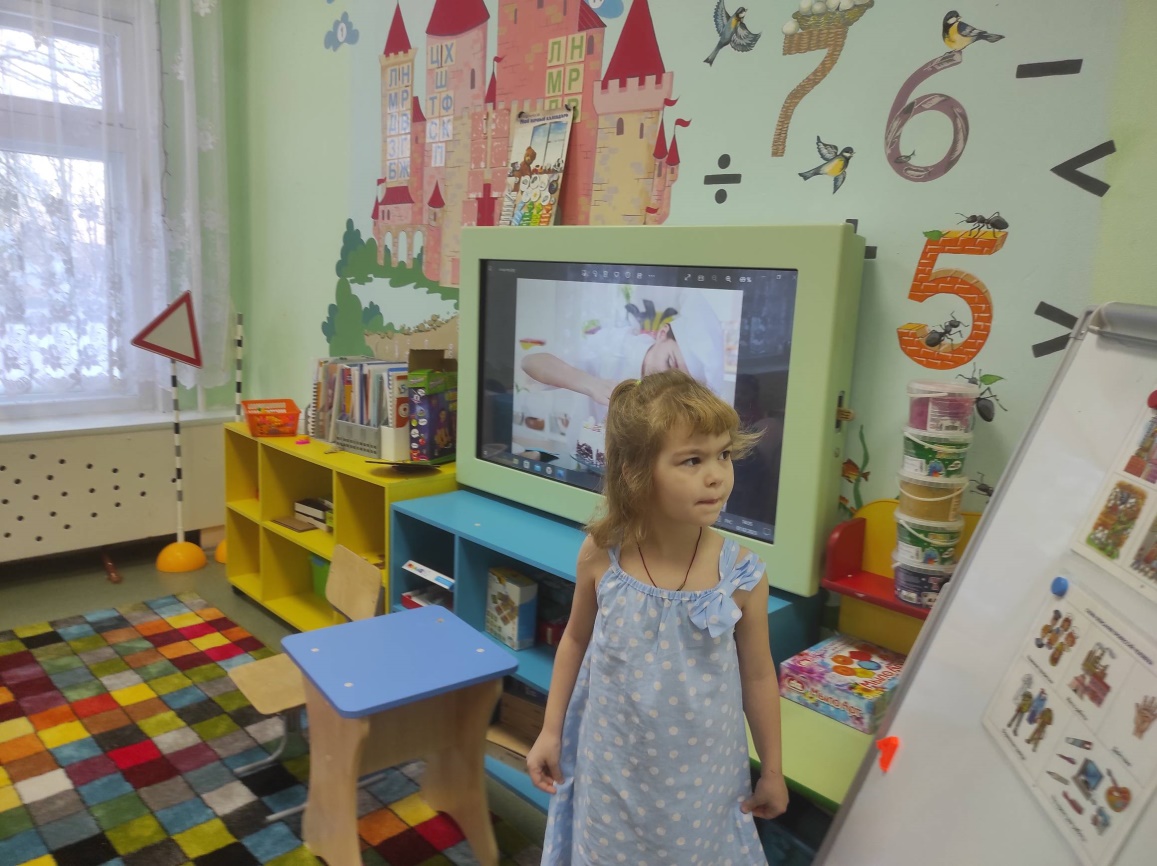 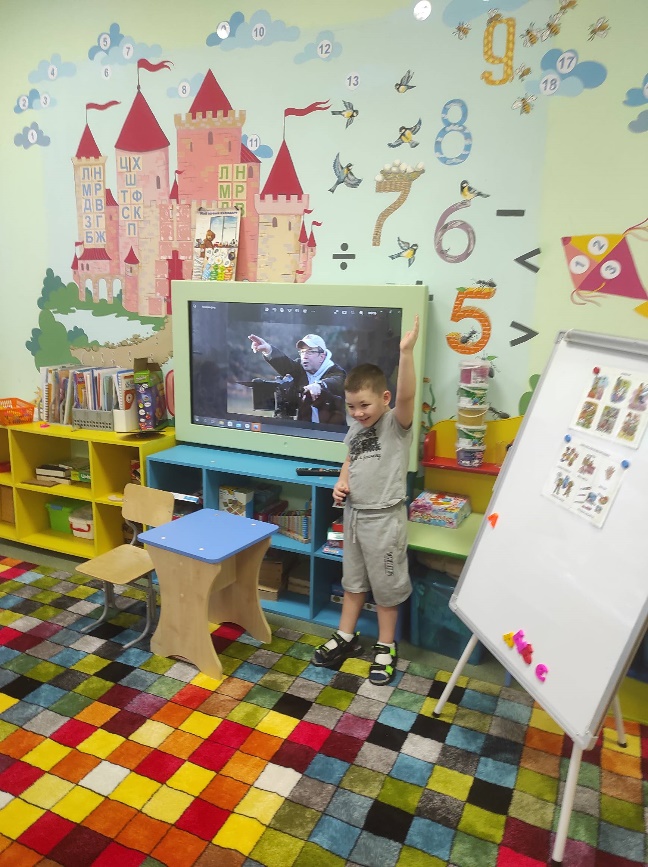 Чтение «Кем Быть» В.Маяковский «Чем пахнут ремесла Дж. Родари»
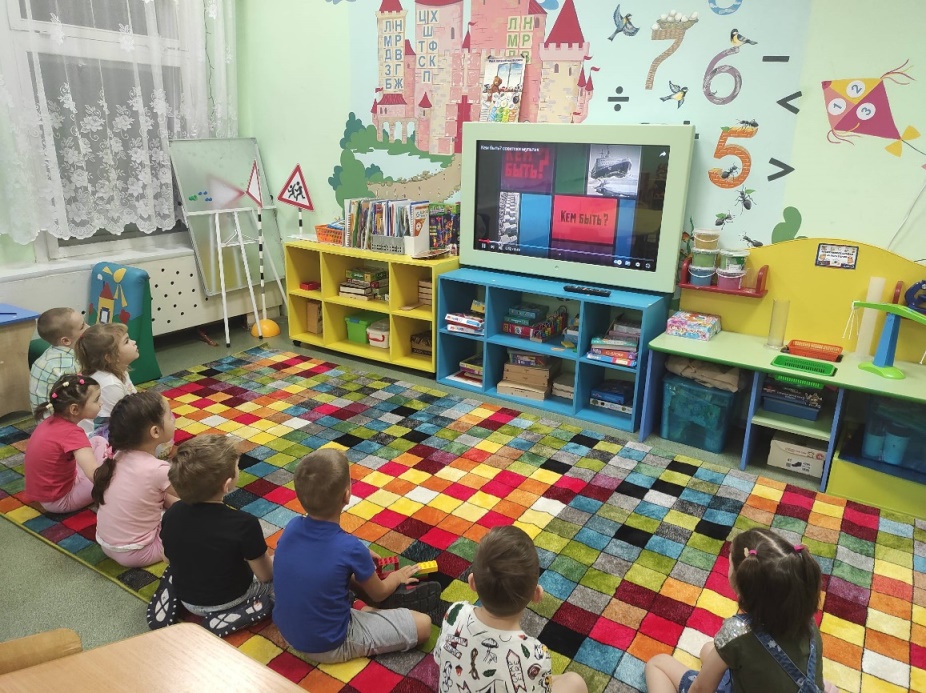 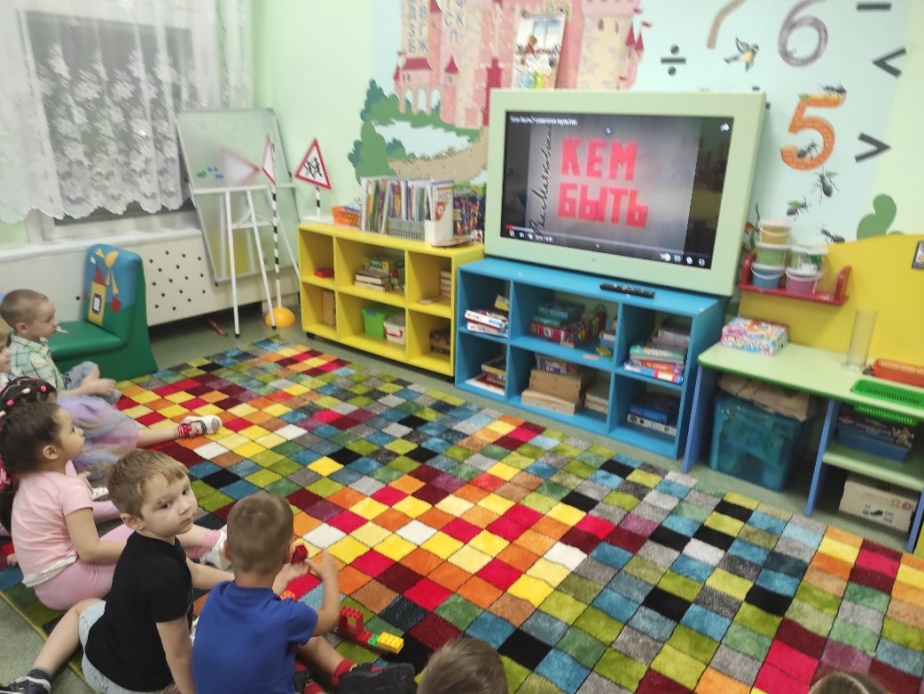 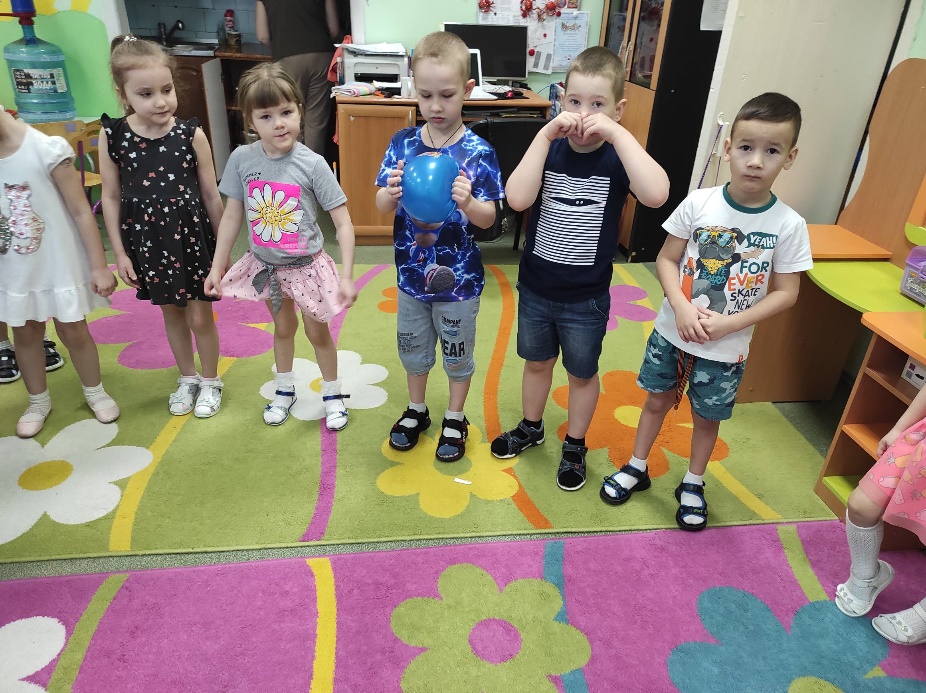 Работа в центре познания  (математика)
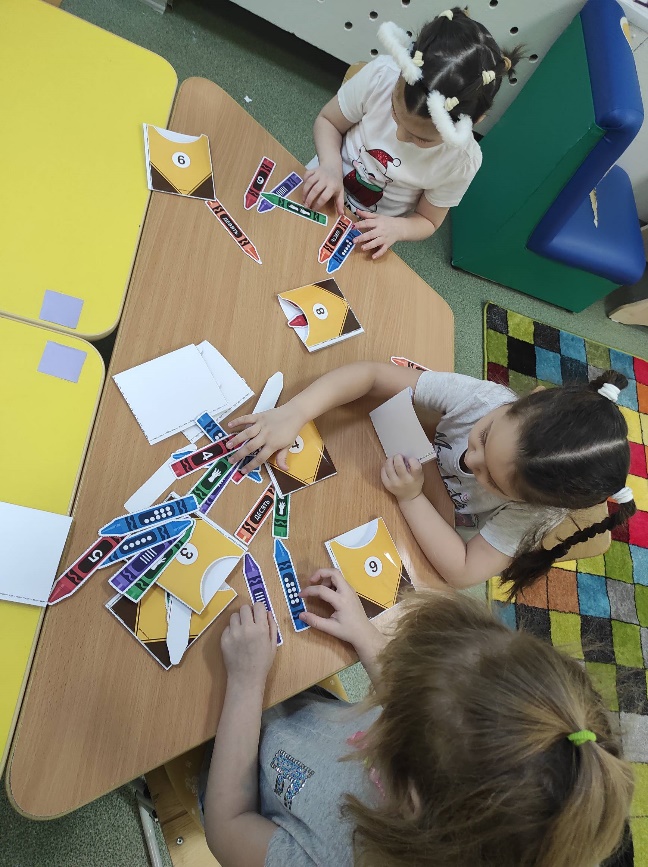 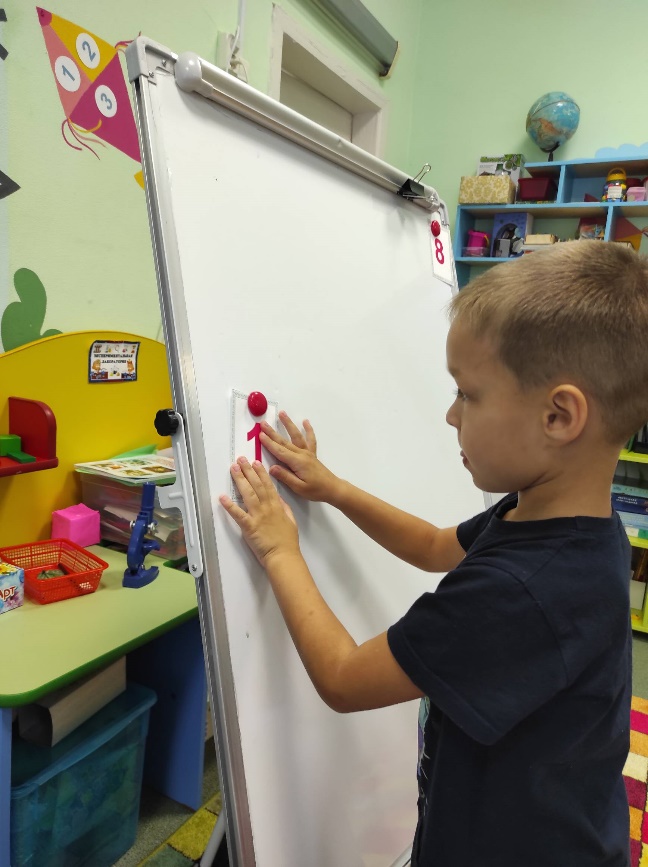 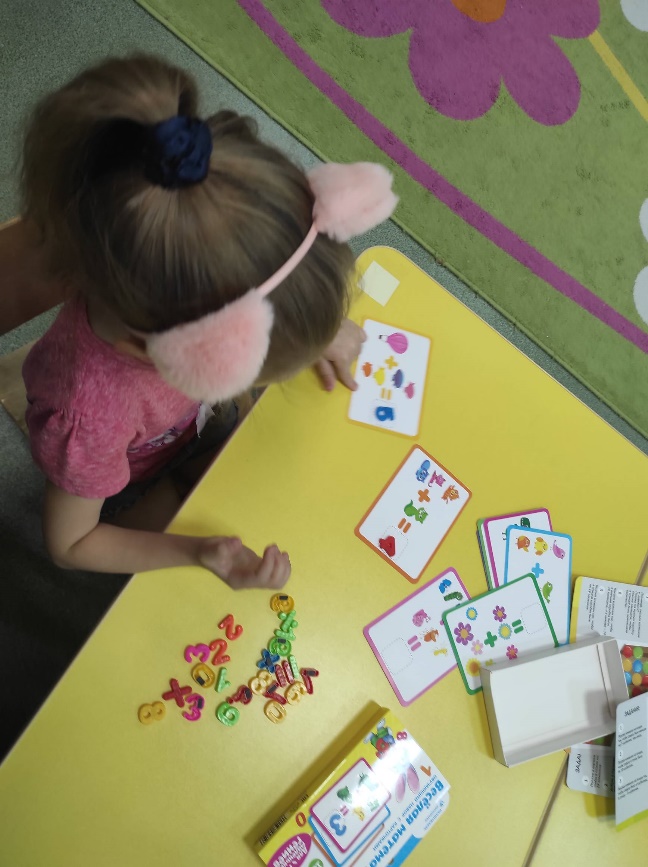 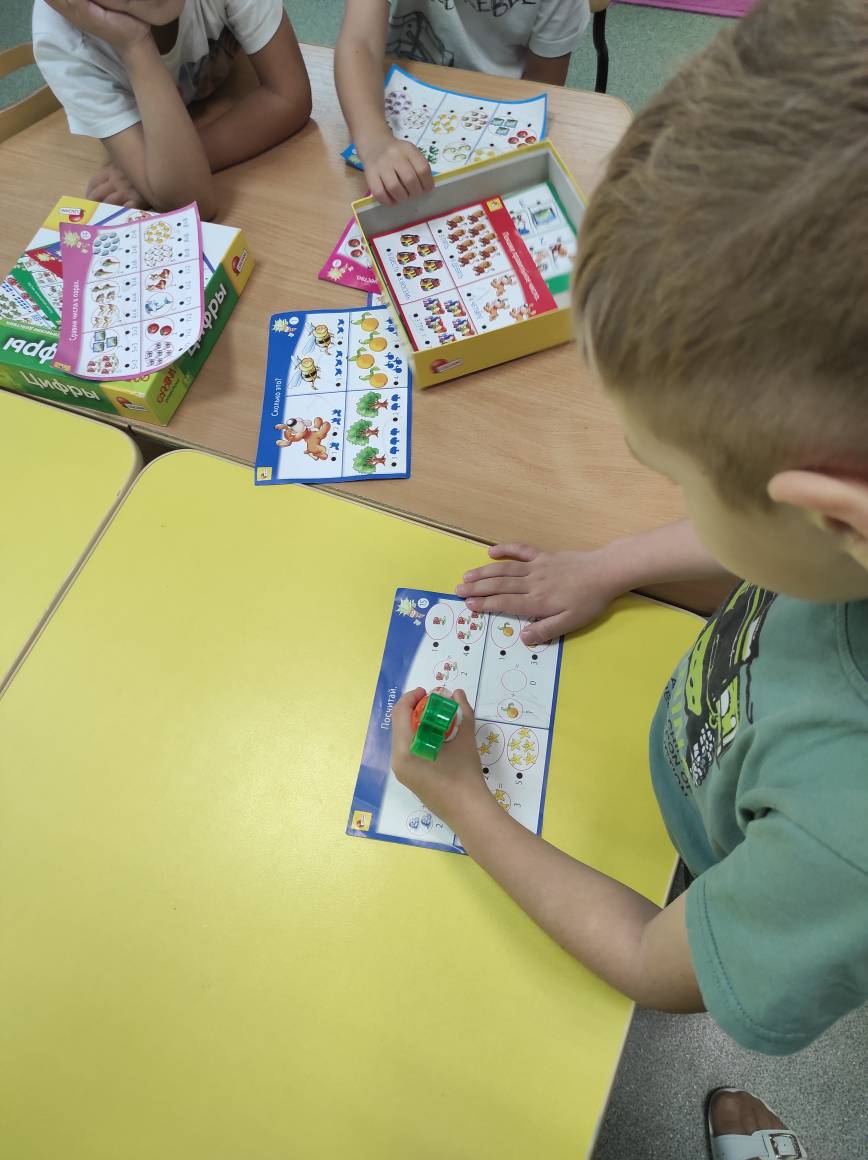 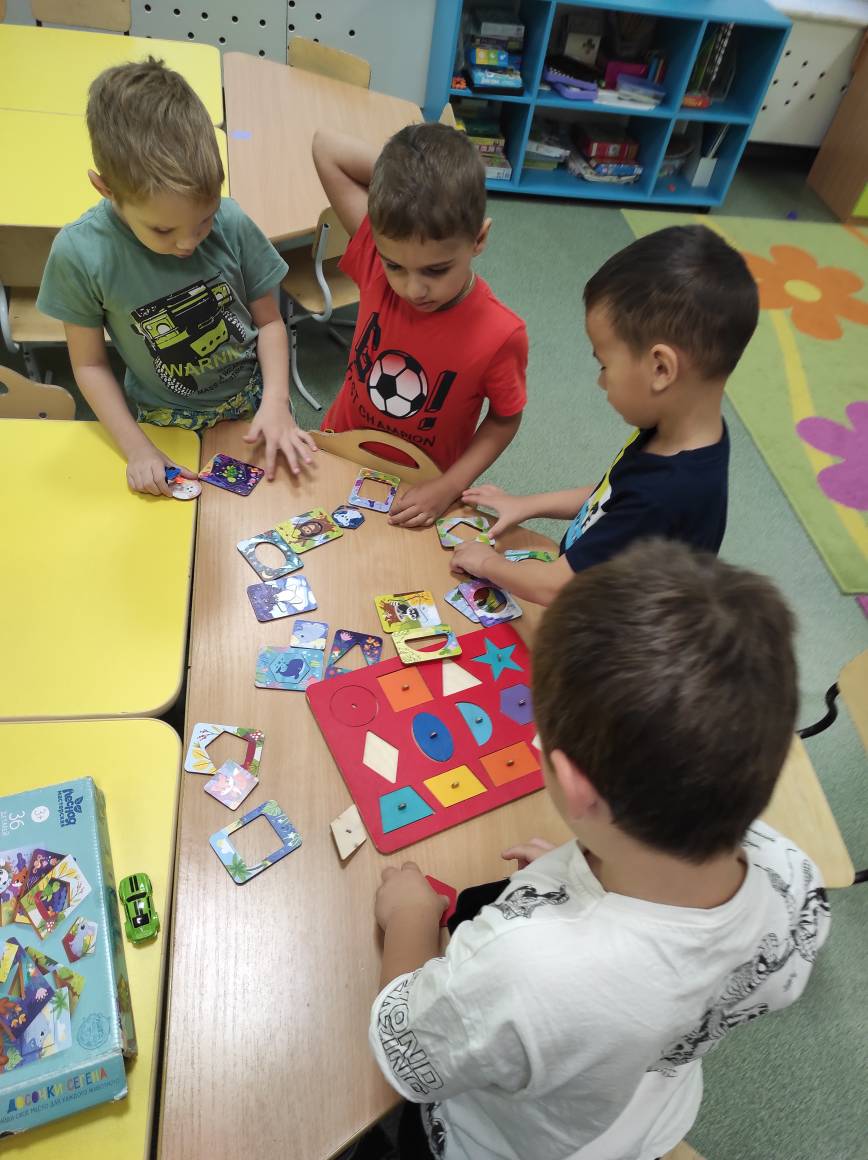 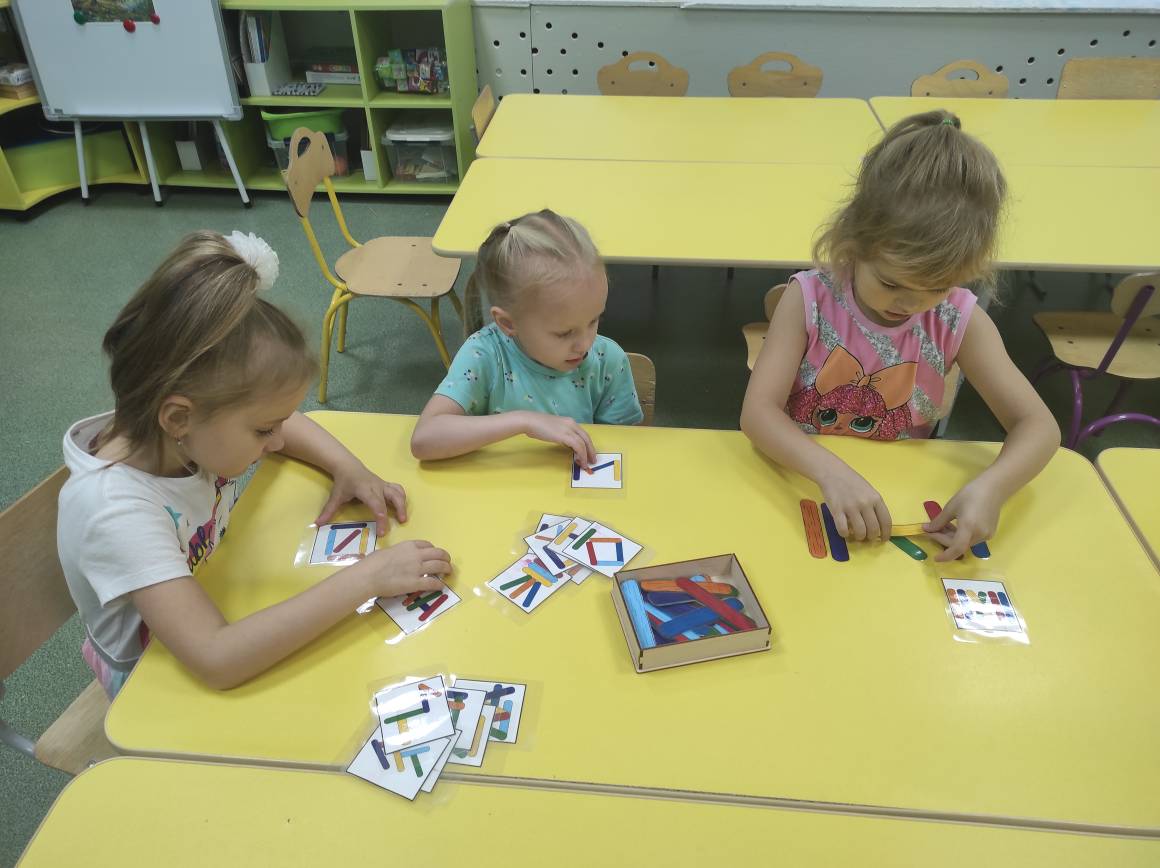 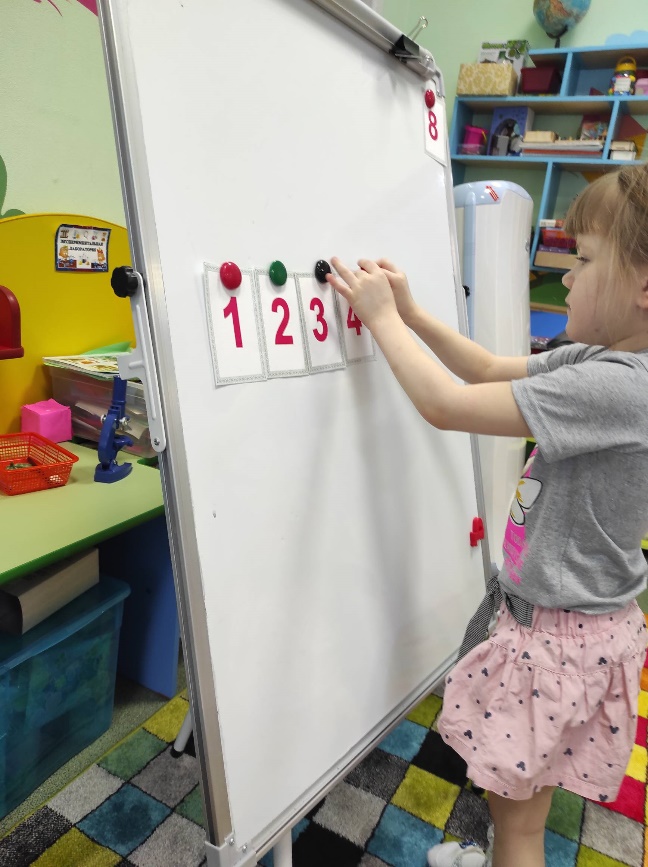 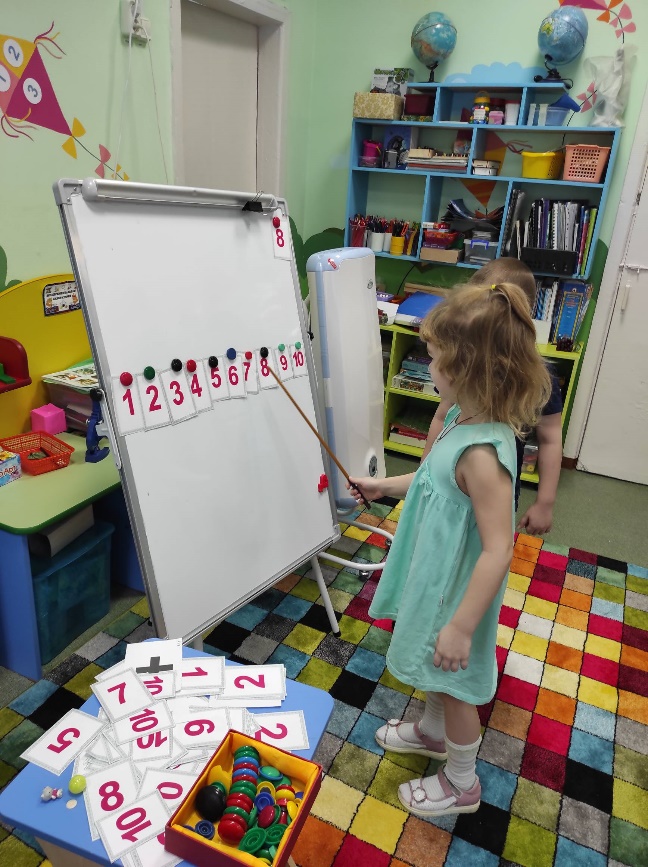 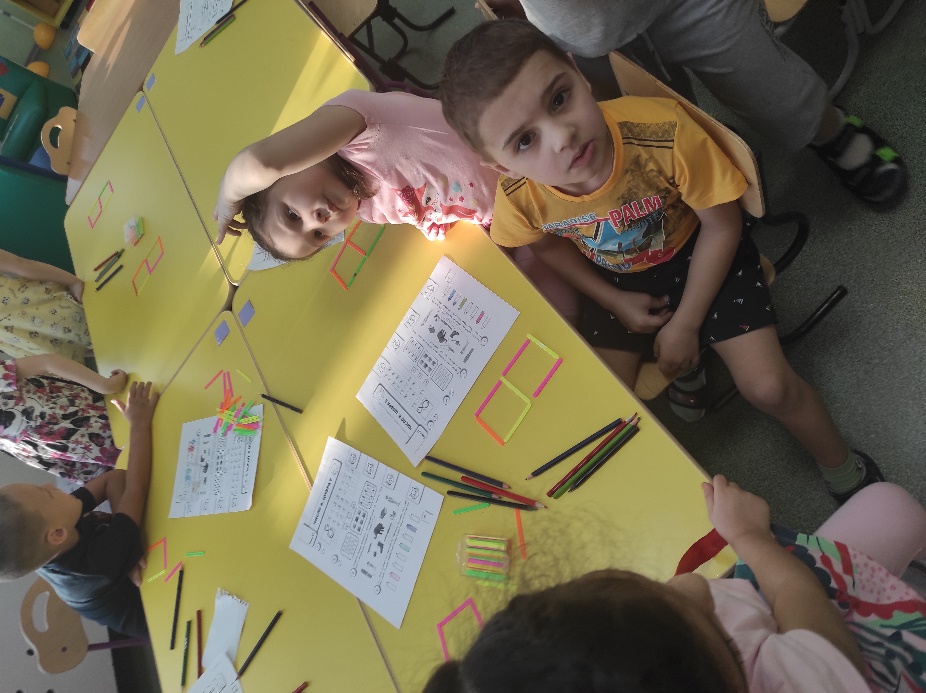 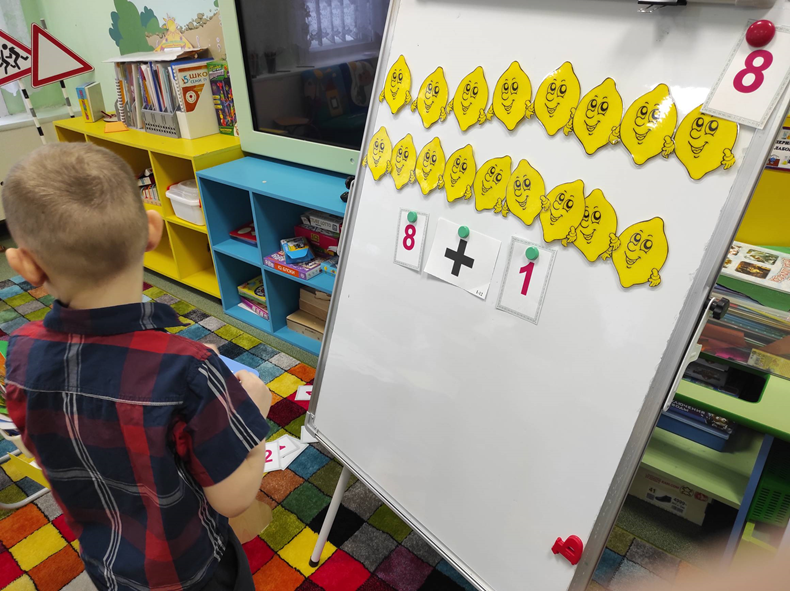 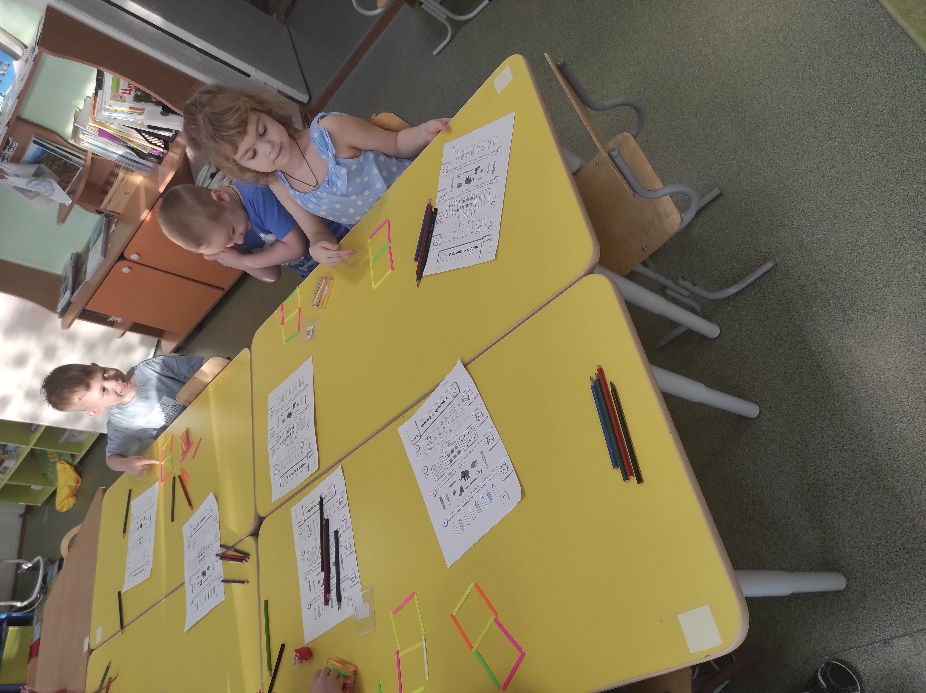 Работа по теме «Профессии» "Занятия коренных народов Севера"
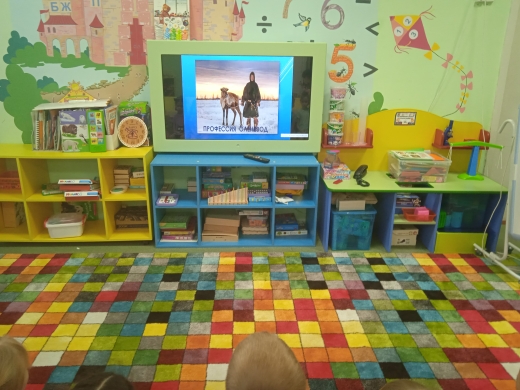 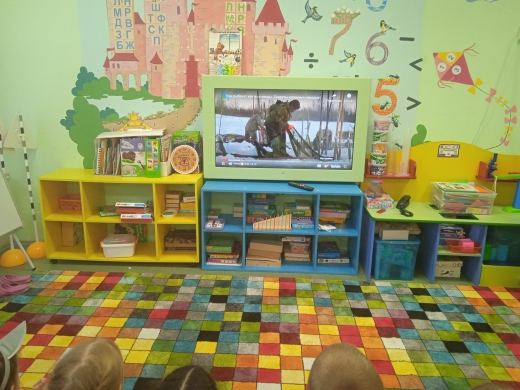 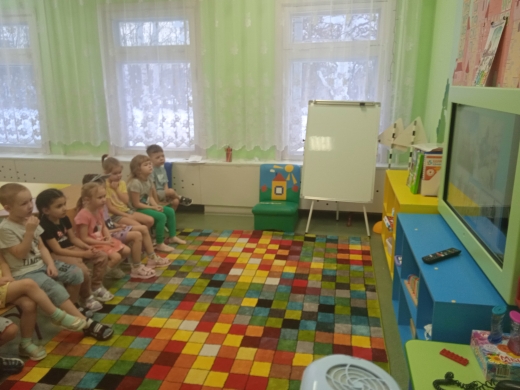 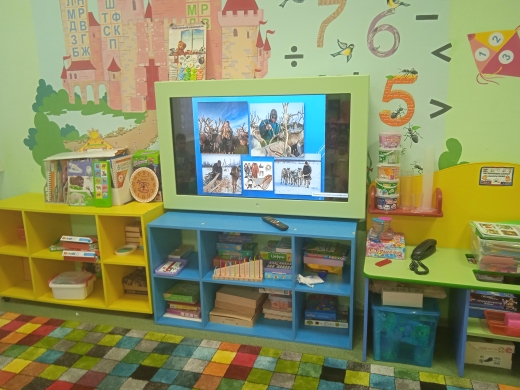 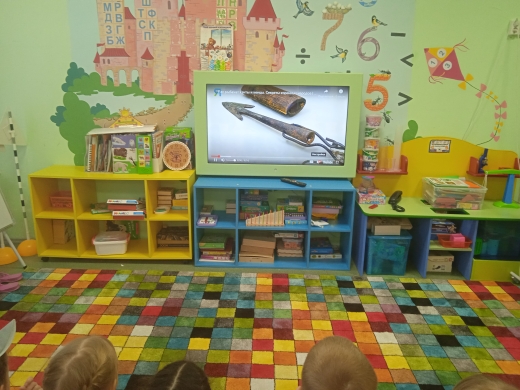 Конструирование
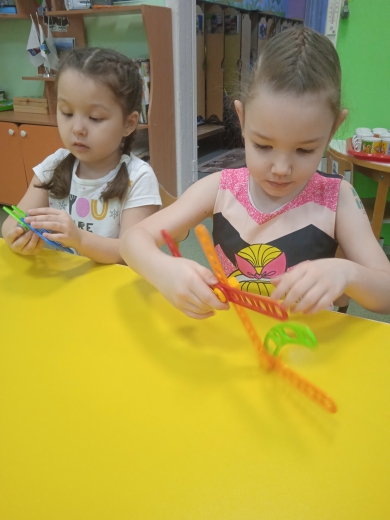 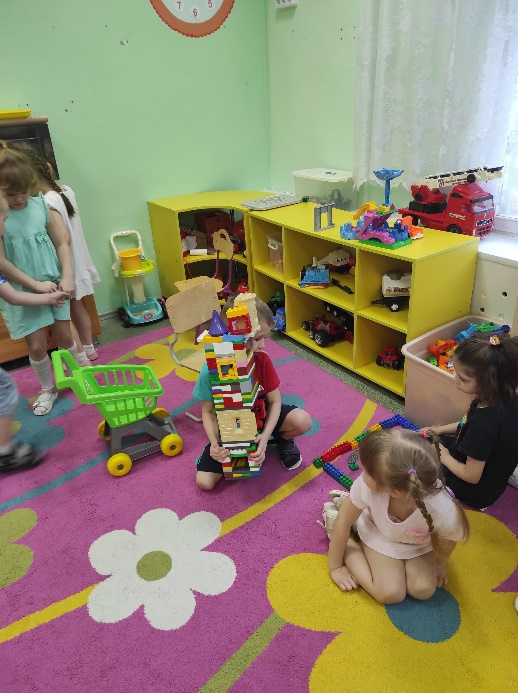 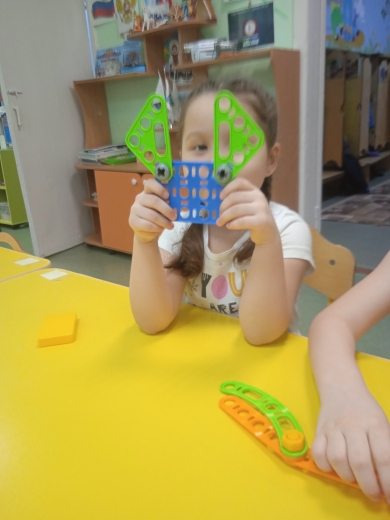 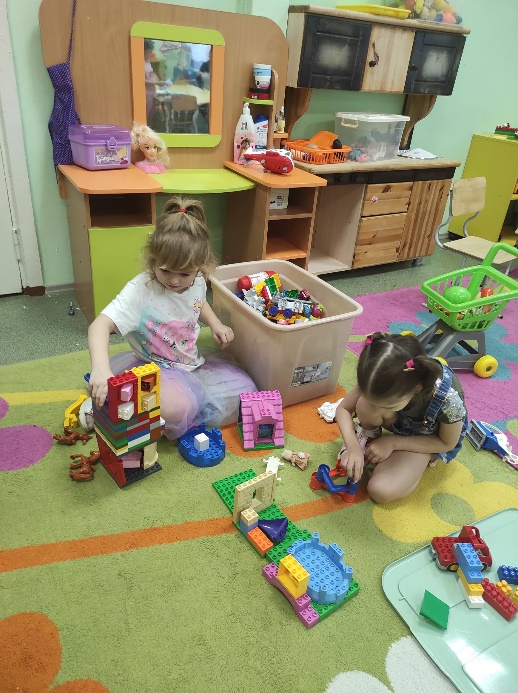 Лепка, Ручной труд
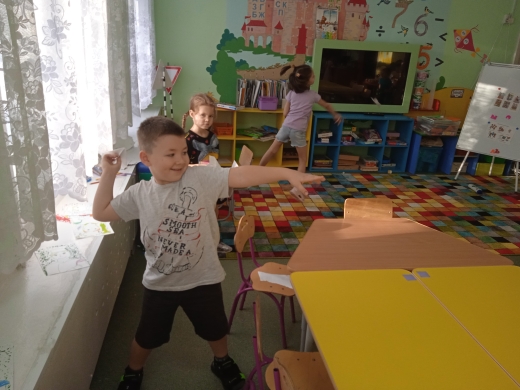 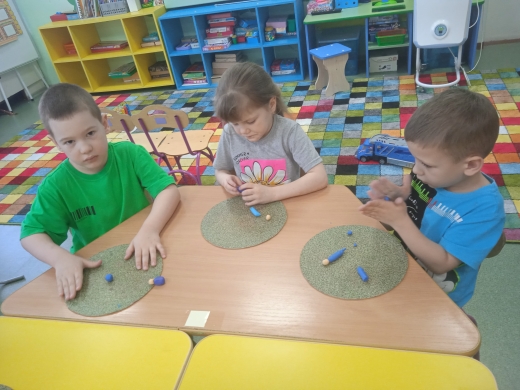 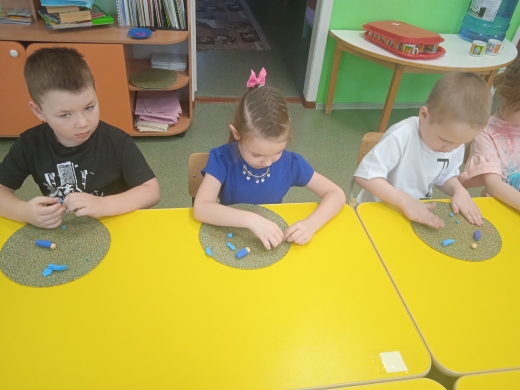 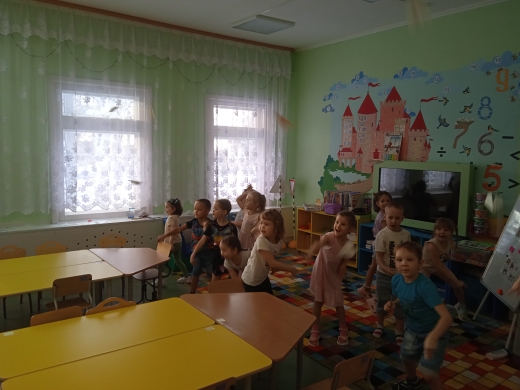 Работа в центрах
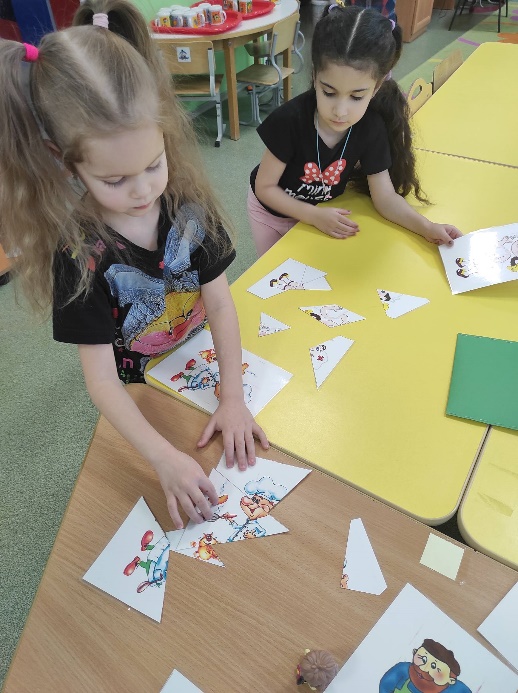 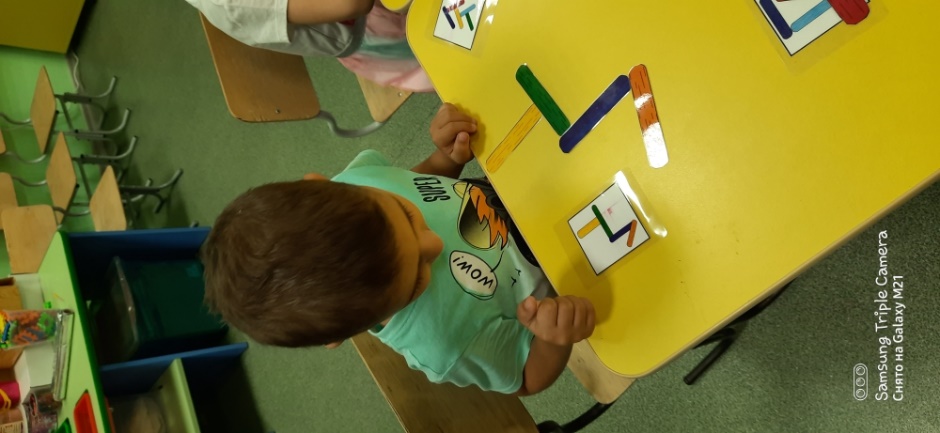 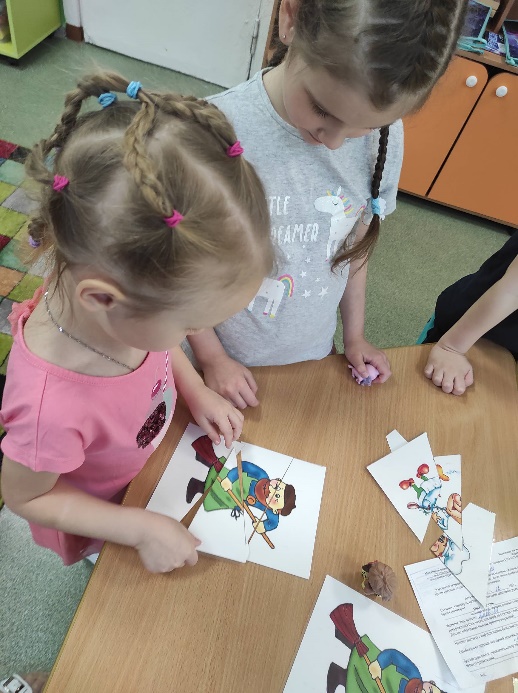 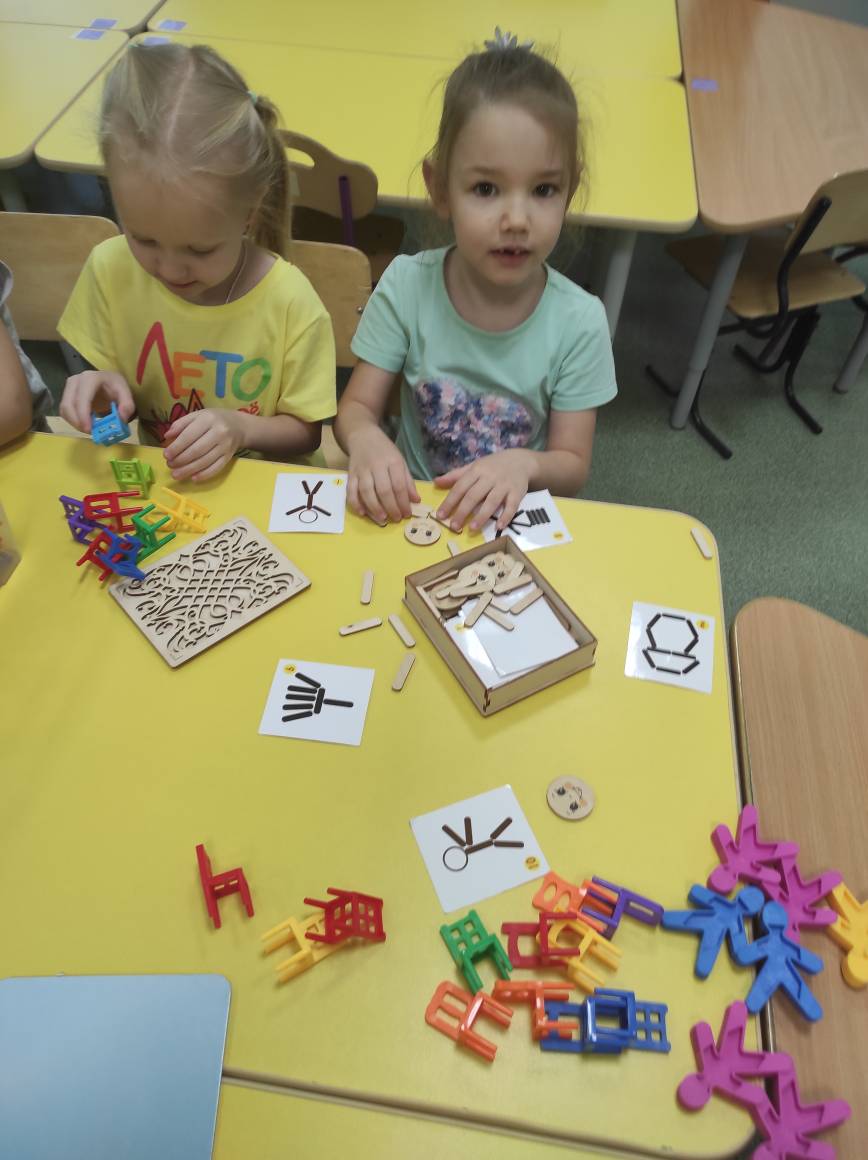 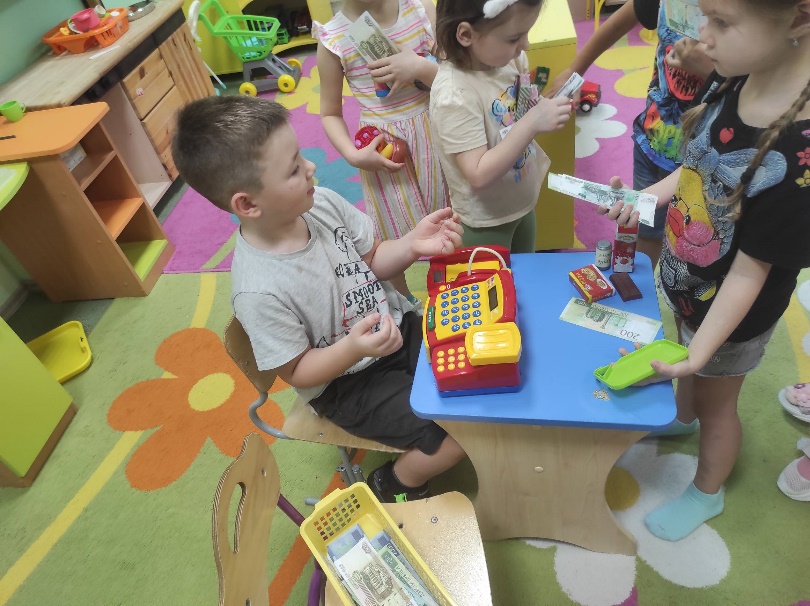 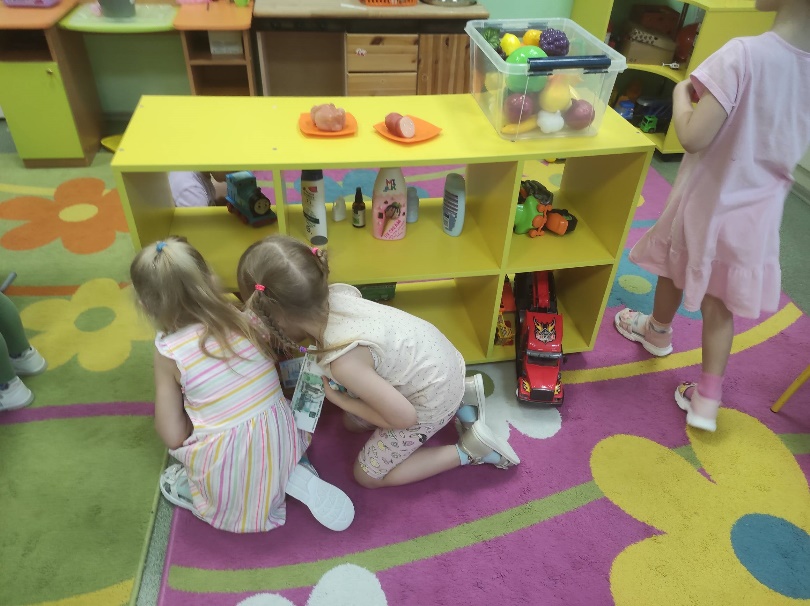 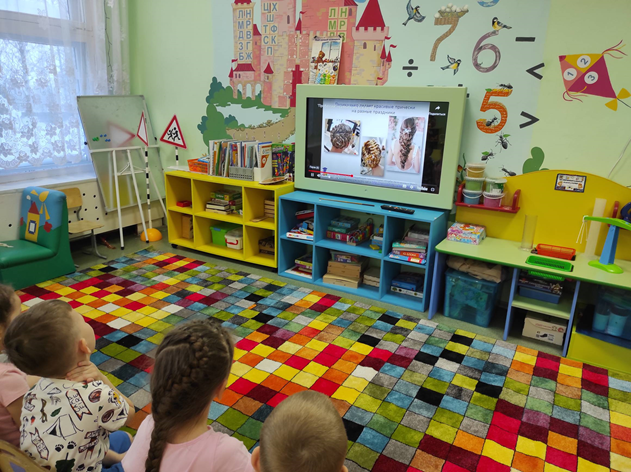 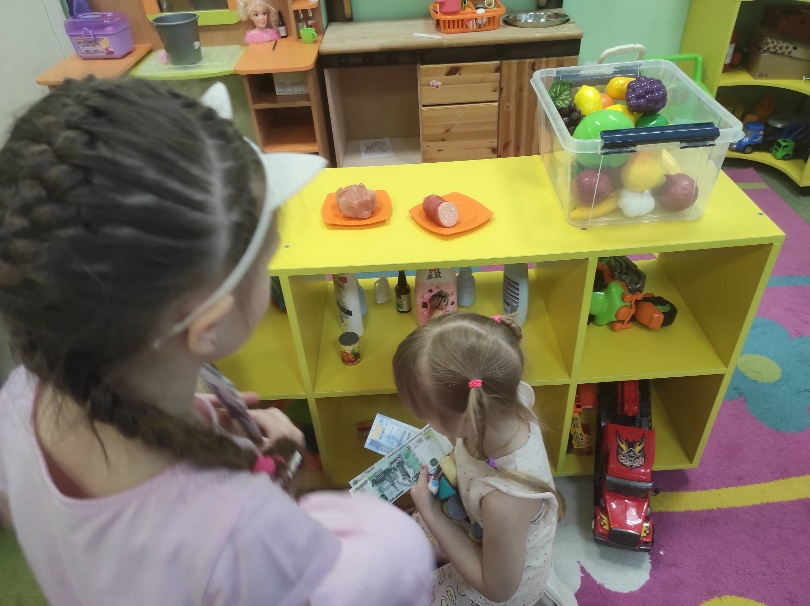 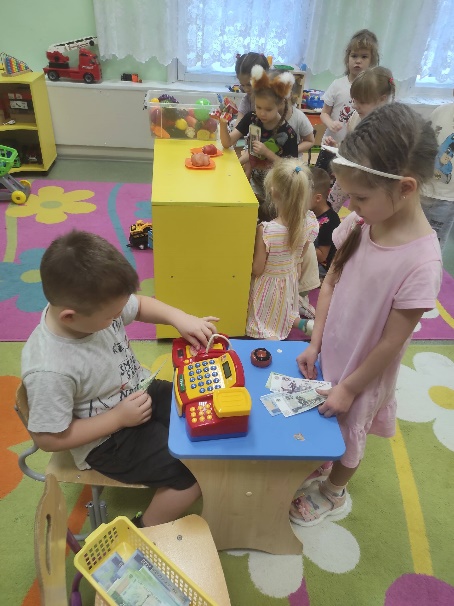 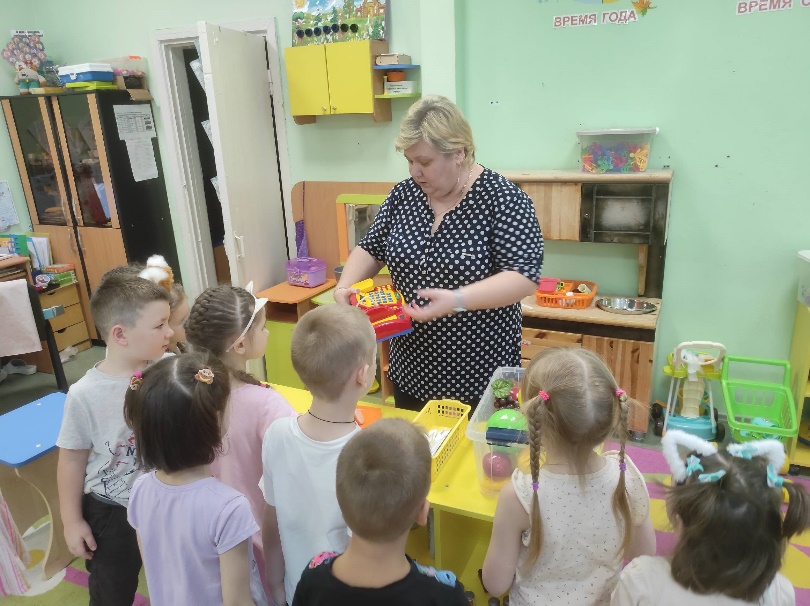 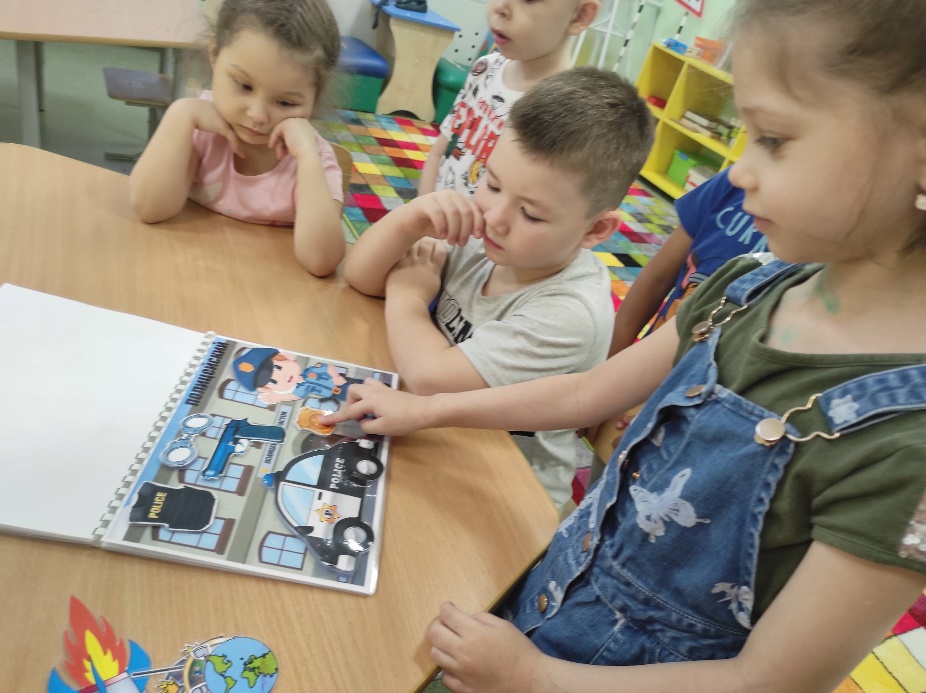 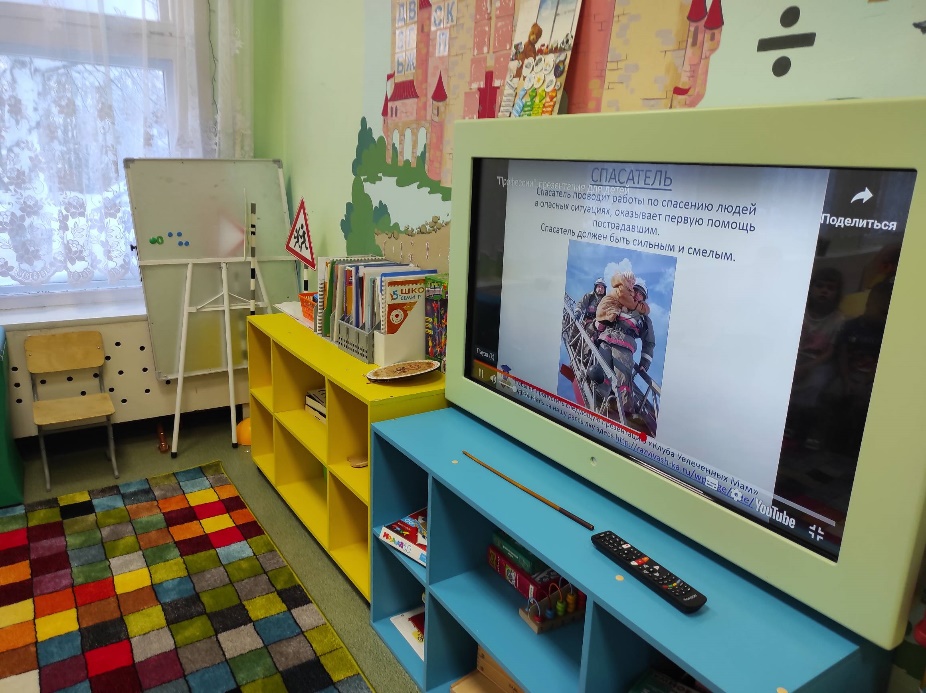 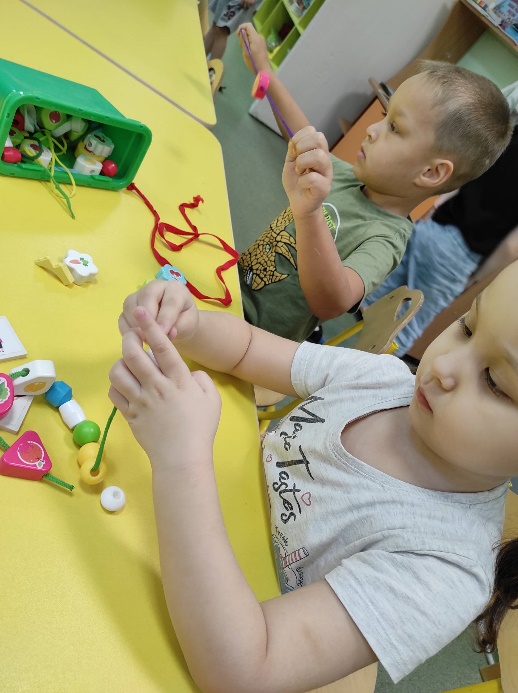 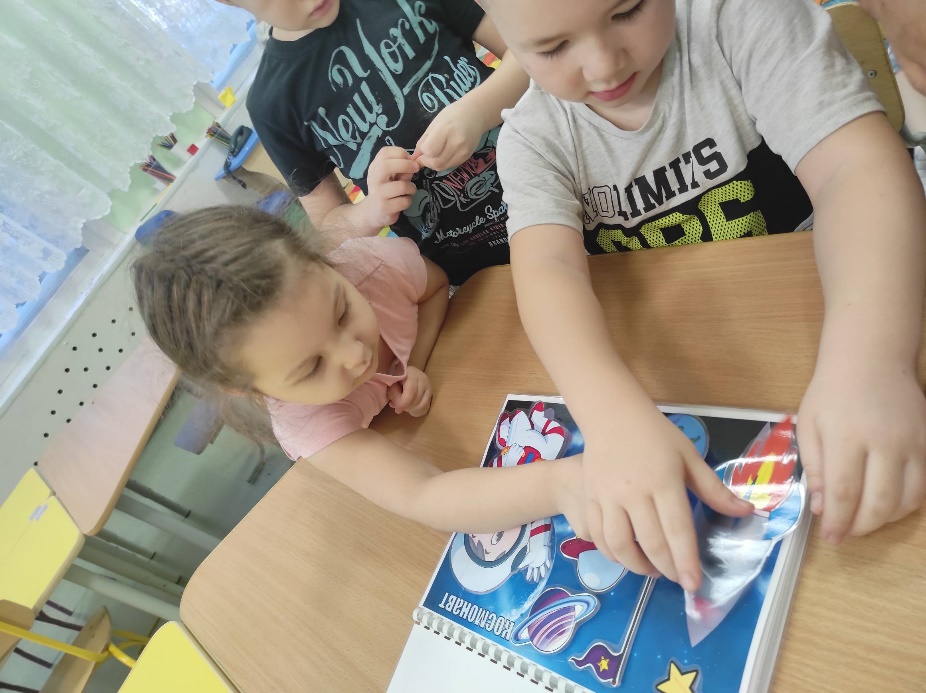 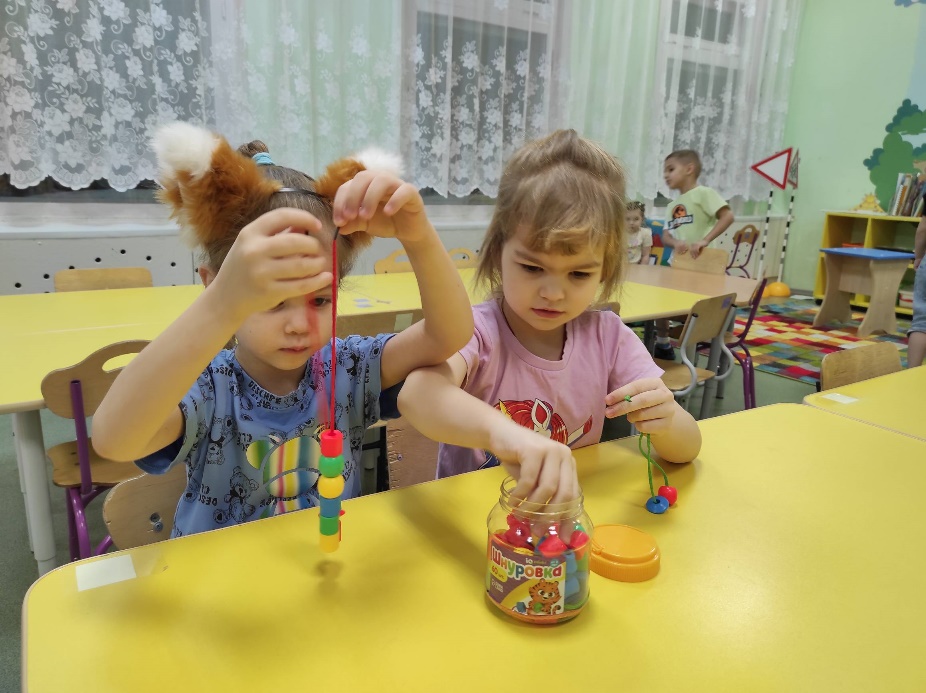 Веселые старты
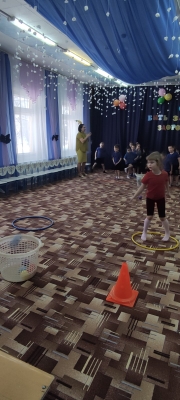 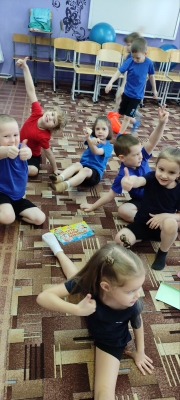 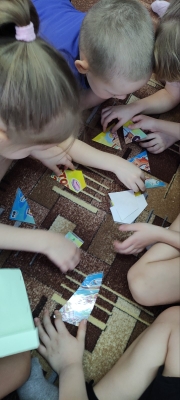 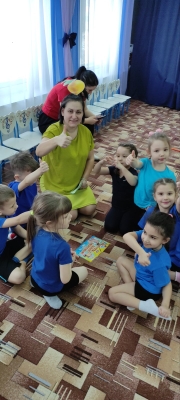 Посещение выездного музея
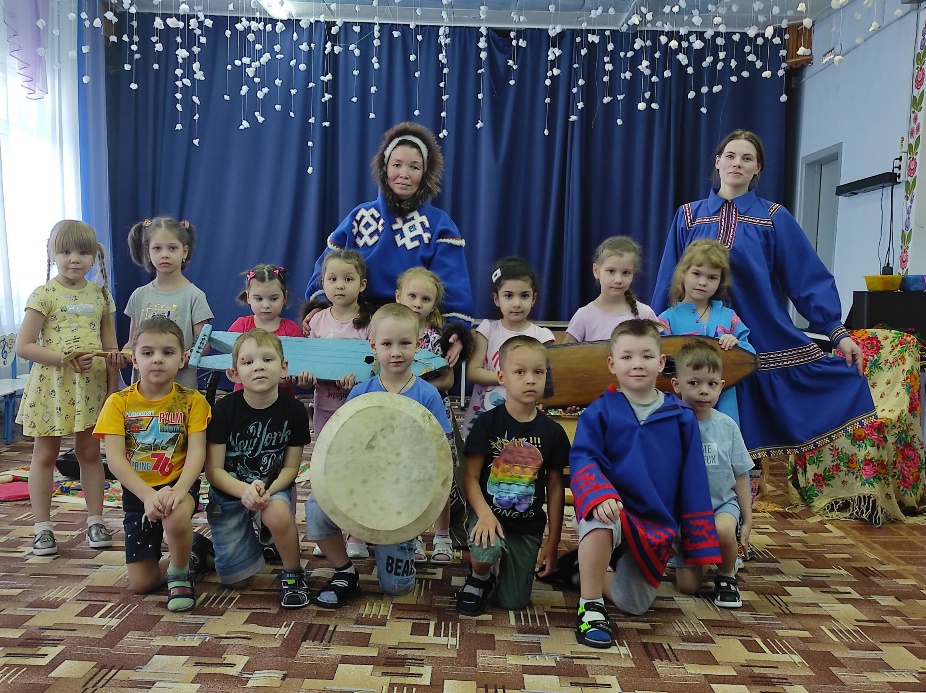 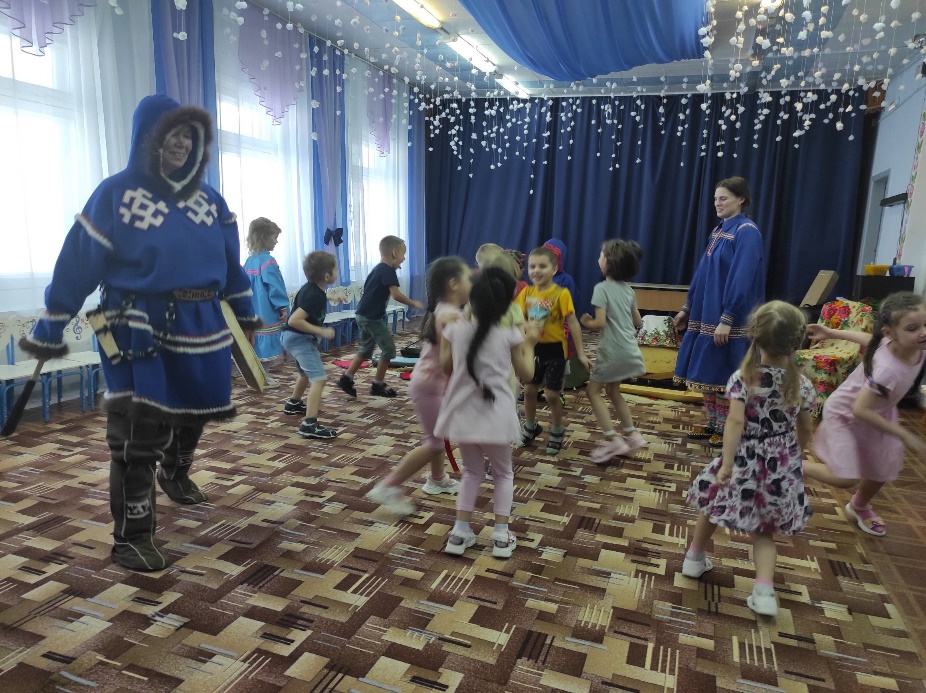 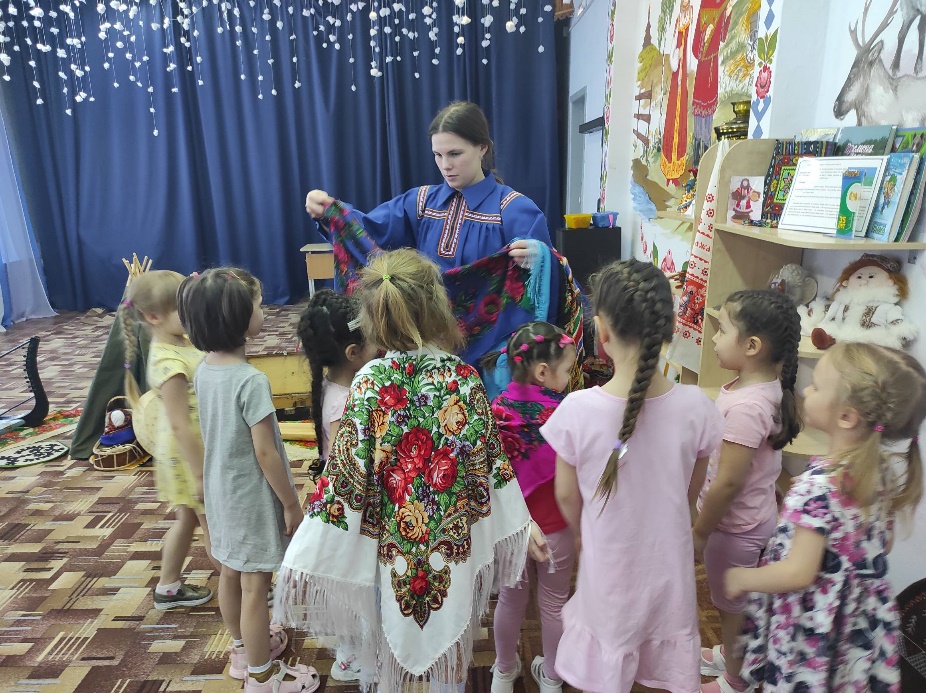 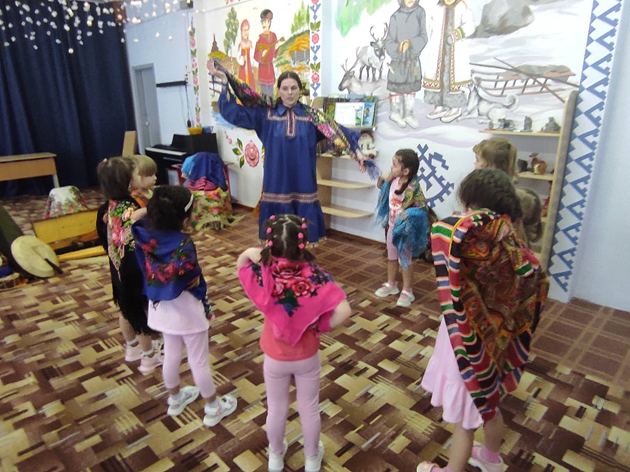 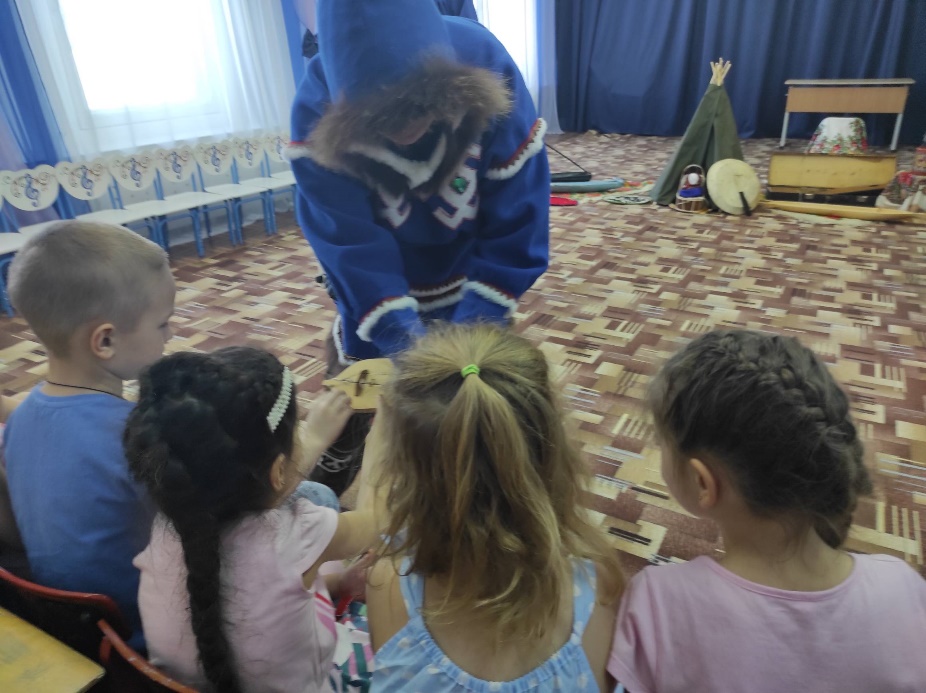 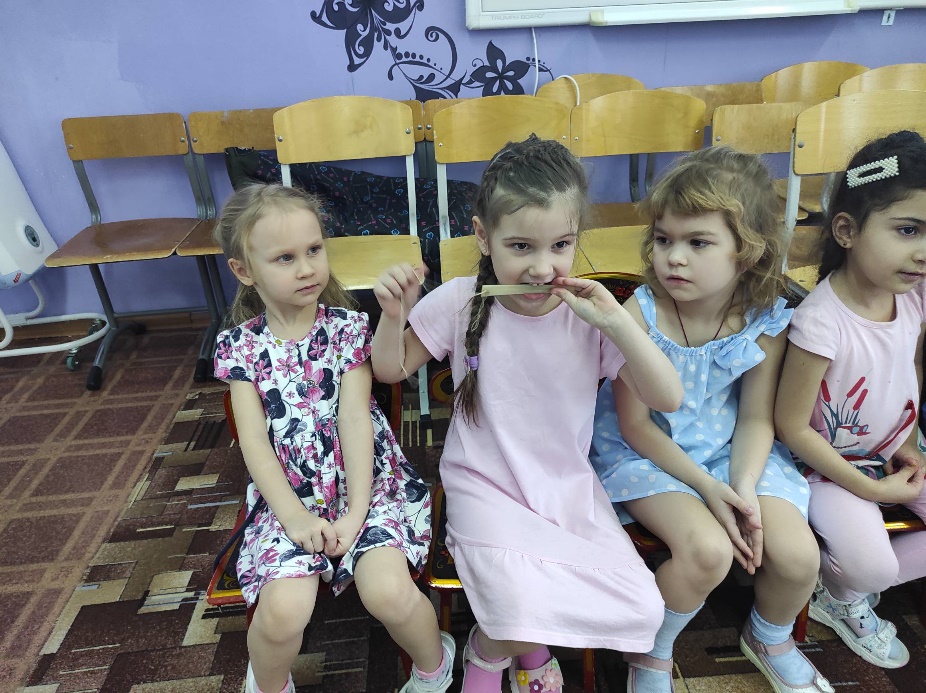 Фестиваль детско-родительских проектов по ранней профориентации «Кем я хочу быть»
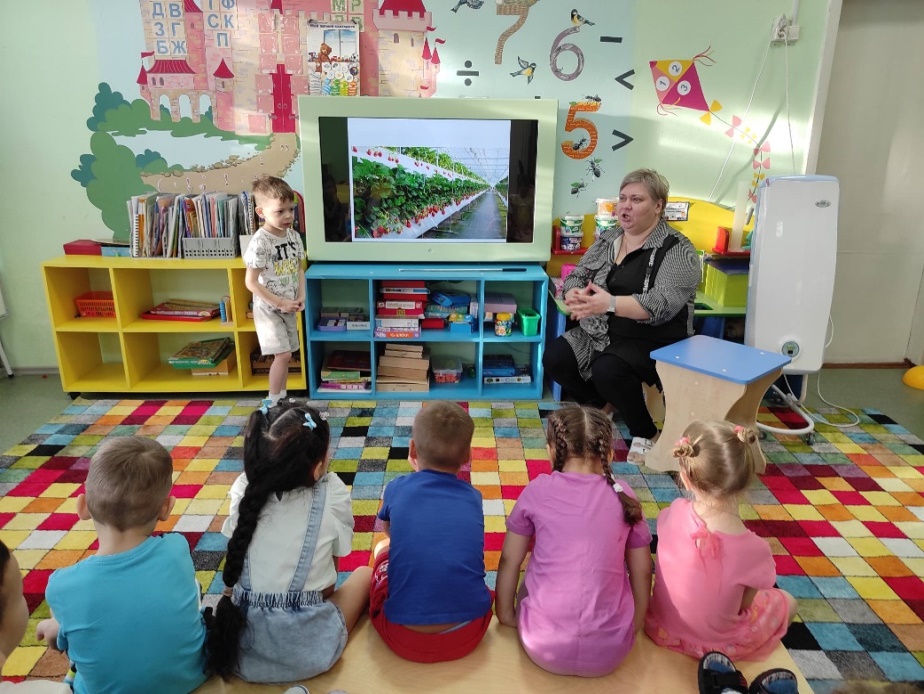 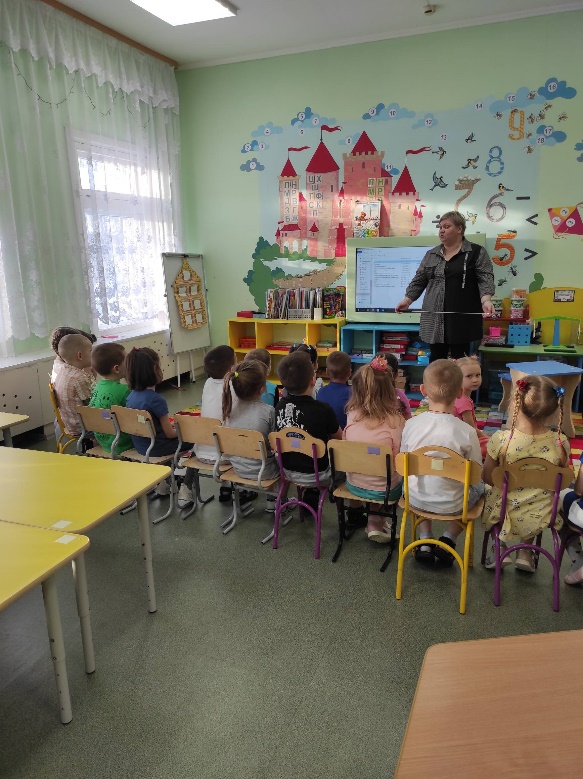 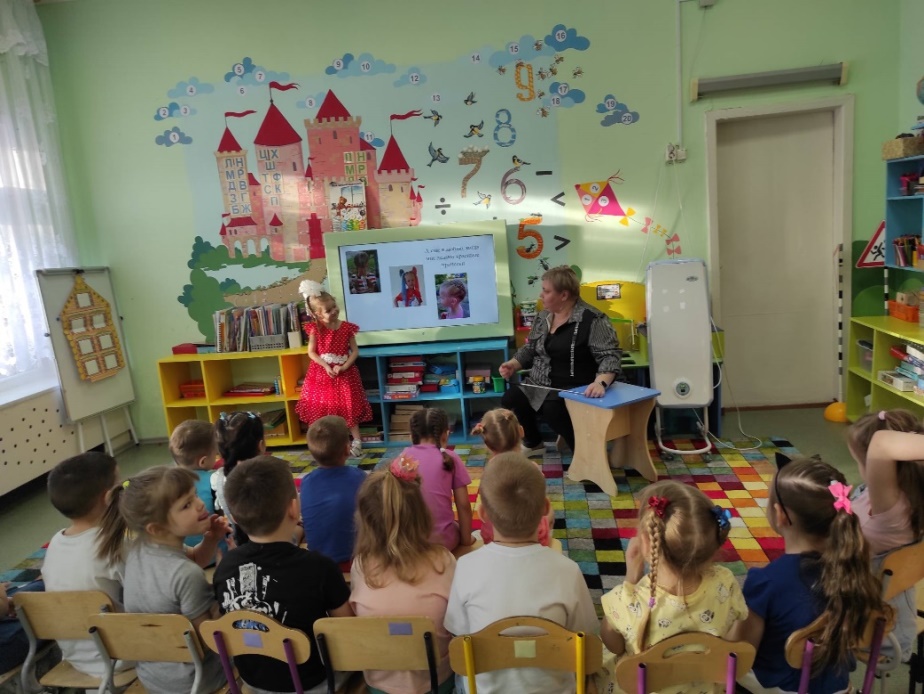 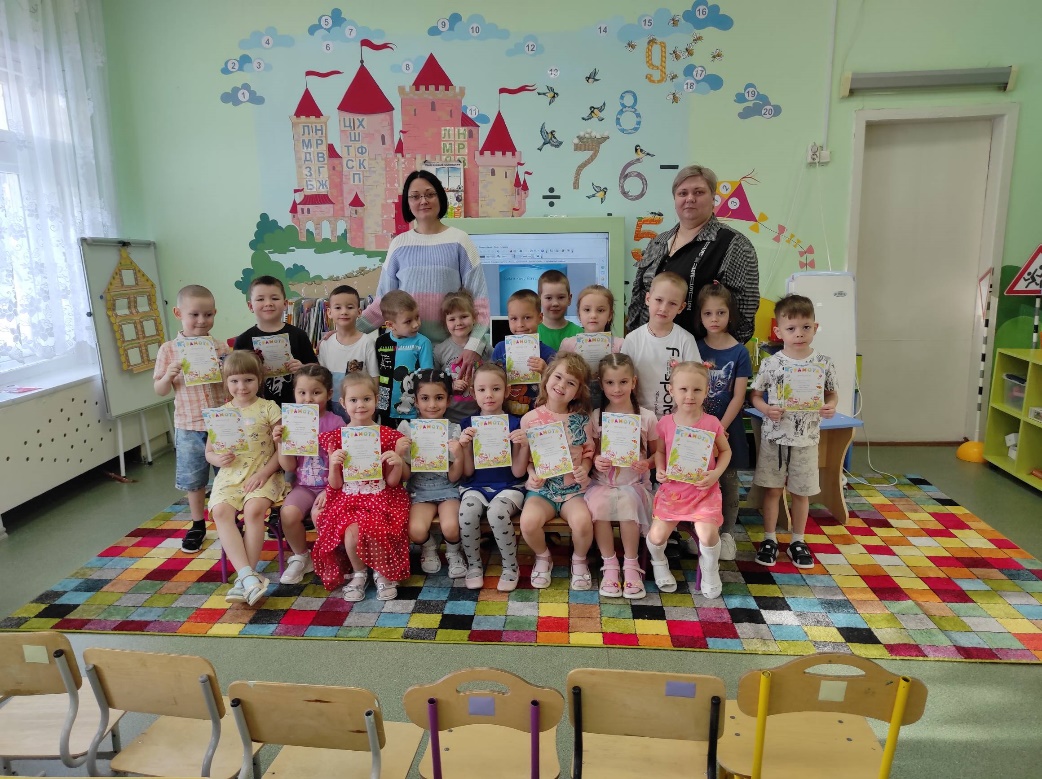 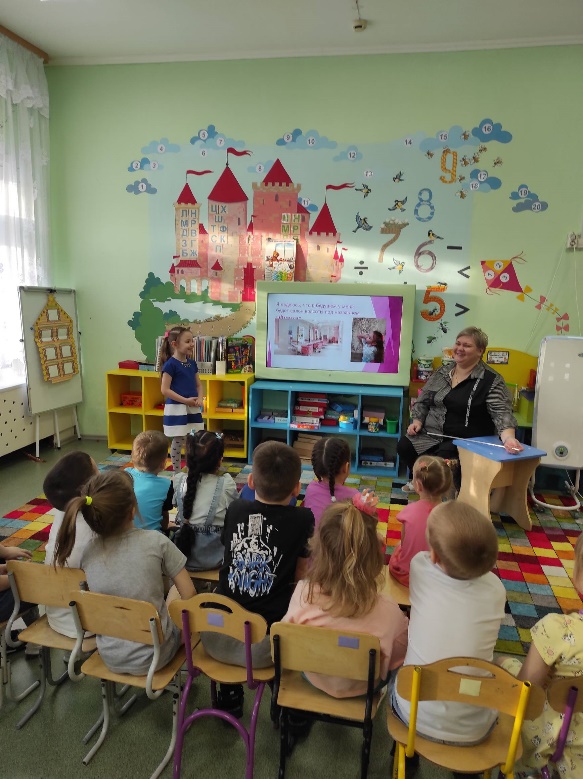 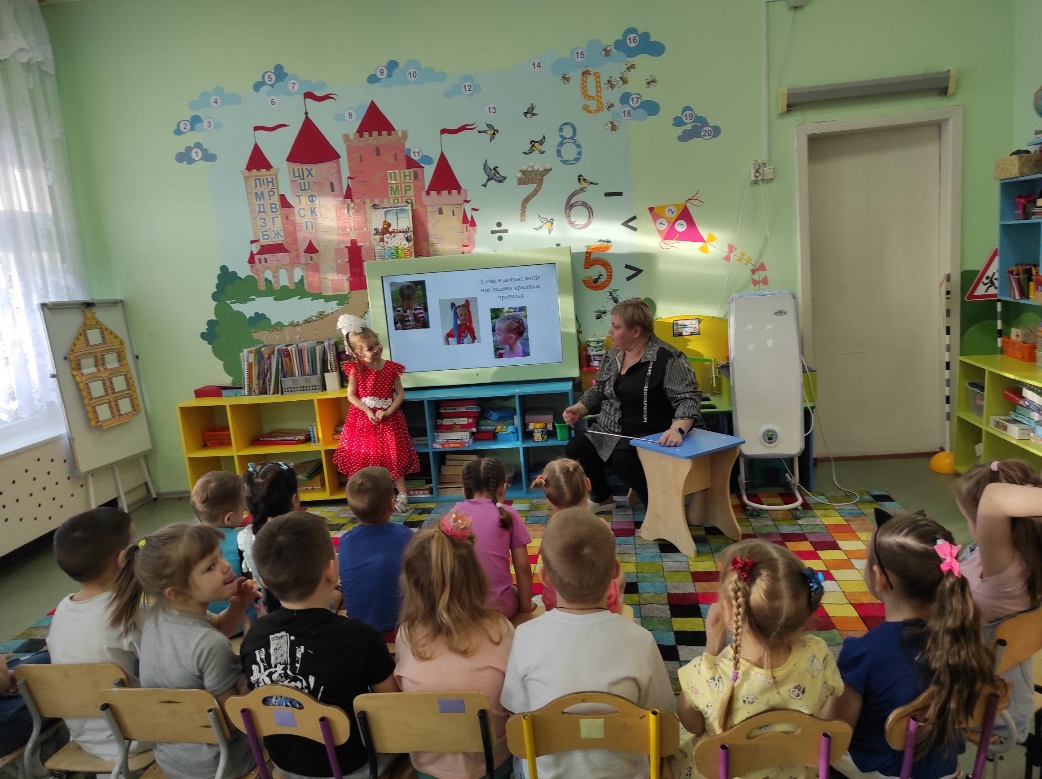 Прогулка
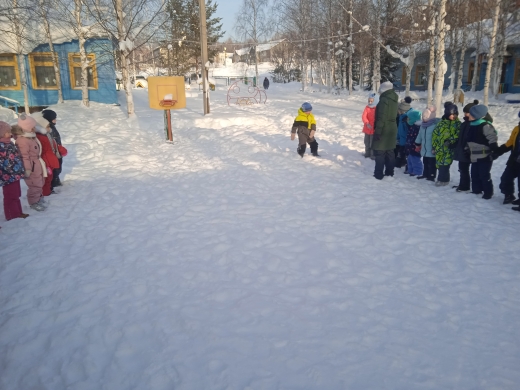 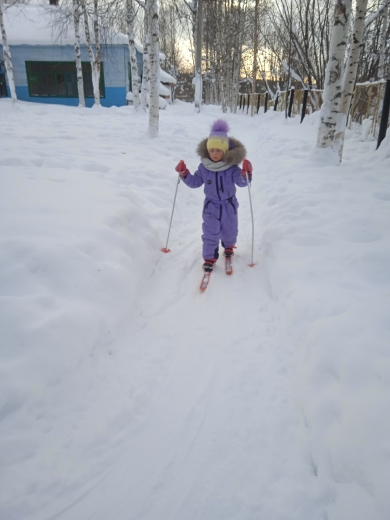 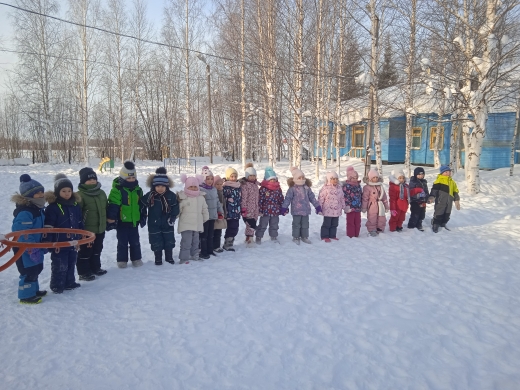 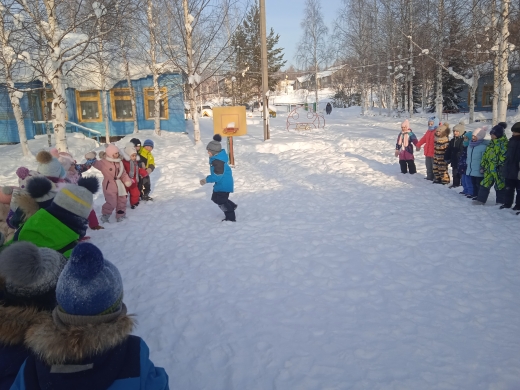 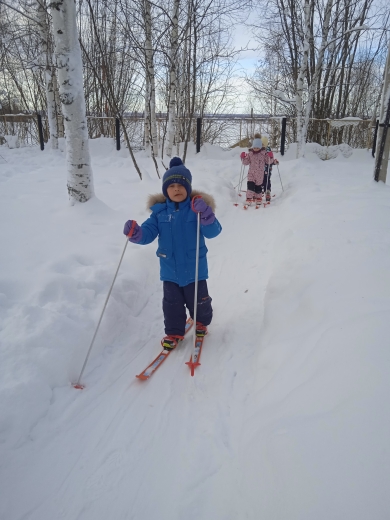